Эффективные педагогические технологии в обучении детей с ОВЗ (ТНР) в ДОУ общеразвивающего вида
Составители:
Учитель – логопед Казанцева О.В.
Учитель- логопед Мусс М.А.
Зам. зав. по УВР  Фоменко Л.А.
Цель:
Осуществить необходимую коррекцию отклонений в  нарушении речи у детей  с ОВЗ (ТНР) через взаимодействие всех специалистов ДОУ общеразвивающего вида
Задачи:
Повысить уровень знаний педагогов ДОУ об использовании эффективных и здоровьесберегающих технологий  в  развитии речи детей с ОВЗ (ТНР)
Создать условия для развития речи у детей  в играх и специальных упражнениях
Организовать совместную деятельность всех участников воспитательно –образовательного процесса в ДОУ по развитию речи детей с ОВЗ (ТНР)
Схема взаимодействия участников образовательного процесса
Модель взаимодействия учителя-логопеда с воспитателем группыСоздание единого речевого пространства, необходимых условий в нелогопедической группе,  для развития всех компонентов речи у детей с ТНР
Модель взаимодействия учителя –логопеда с музыкальным руководителемУчитывая особенности детей с ТНР,  используются упражнения на активизацию внимания, развитие музыкального ритма, ориентировки в пространстве, распевки на автоматизацию звуков, которые дети изучают на логопедических занятиях, игры на развитие физиологического дыхания.
Модель взаимодействия учителя-логопеда с инструктором по физической культуреНа занятиях по физической культуре проводится работа  коррекционной направленности с учетом индивидуальных особенности детей с ТНР (задания для таких детей упрощаются)
Интегрированное занятие учителя – логопеда с музыкальным руководителем
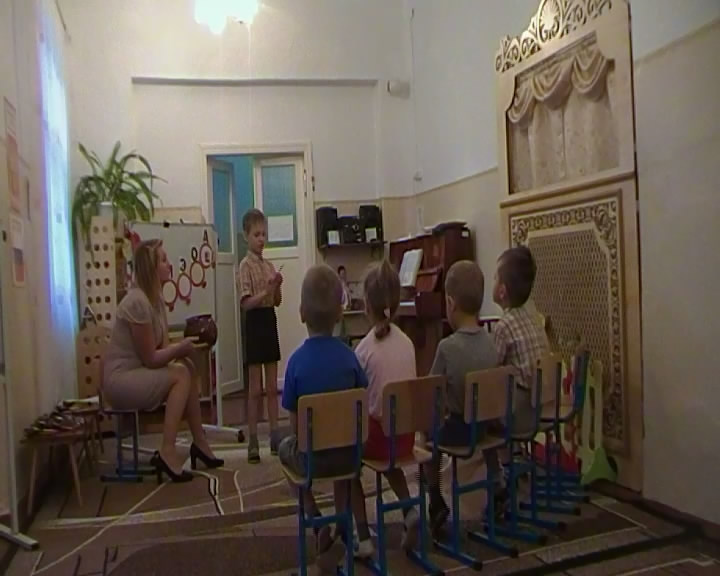 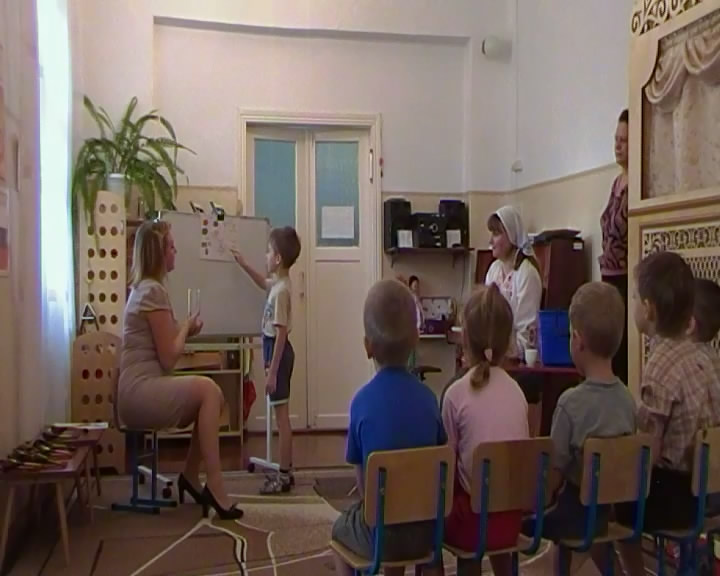 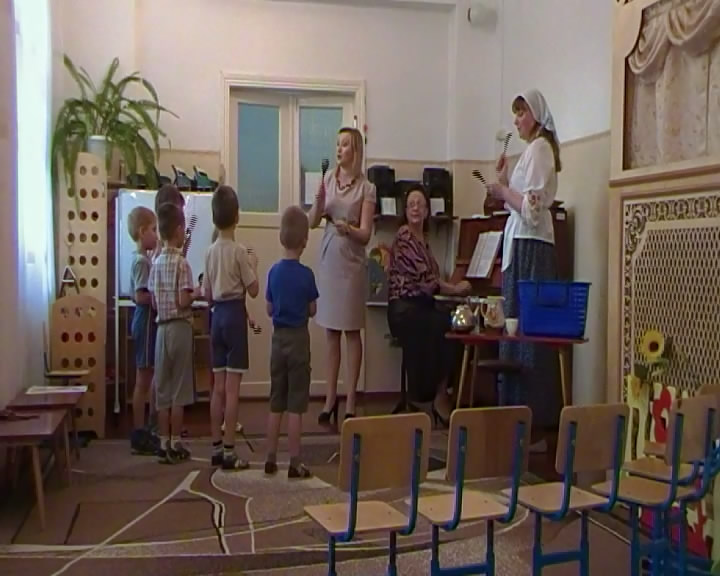 Интегрированное занятие  учителя-логопеда с инструктором по физической культуре
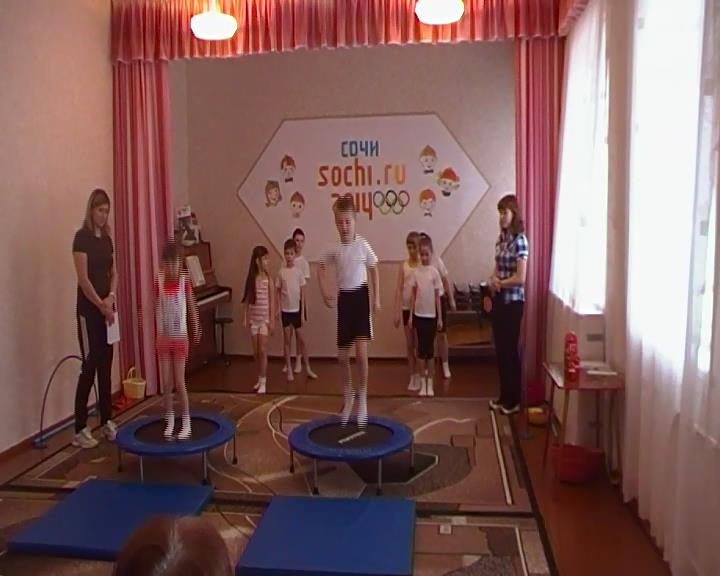 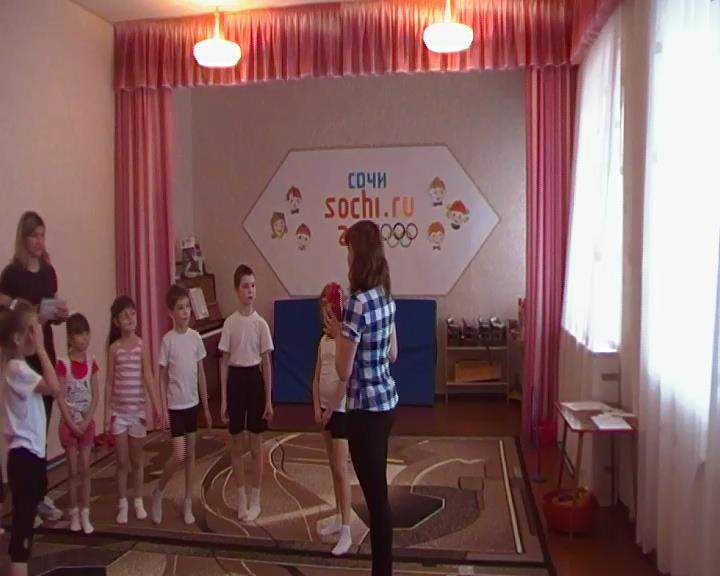 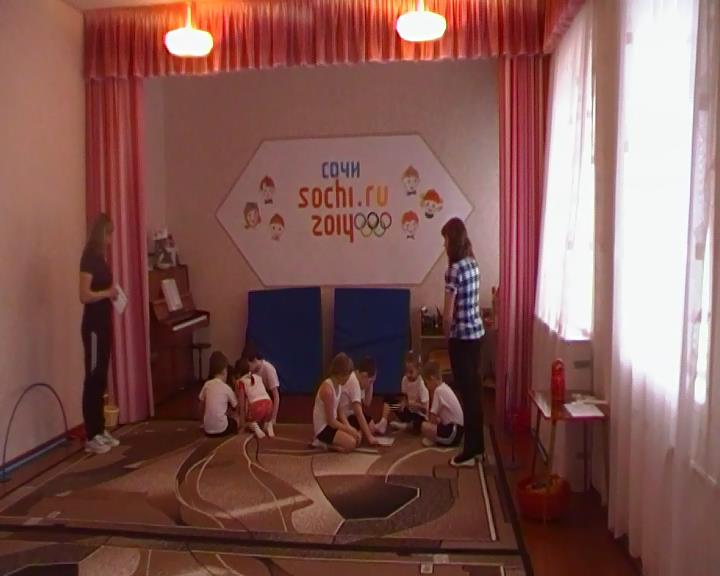 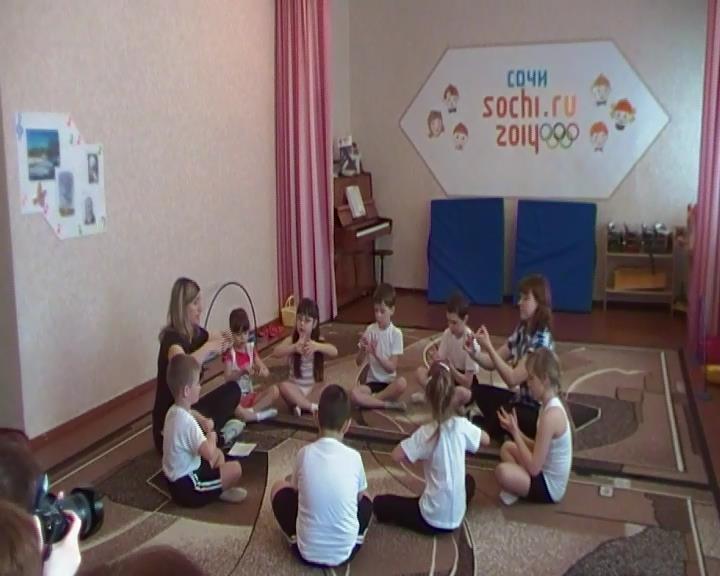 Интегрированное занятие  учителя-логопеда с воспитателем
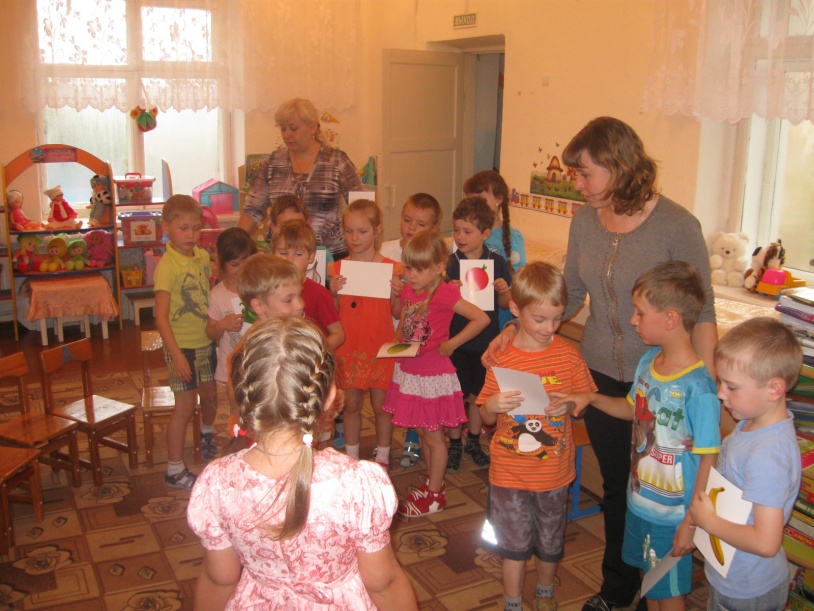 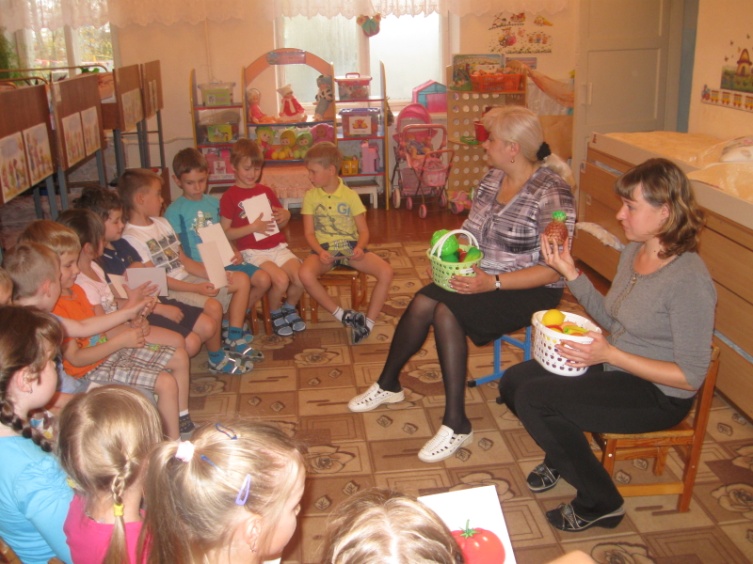 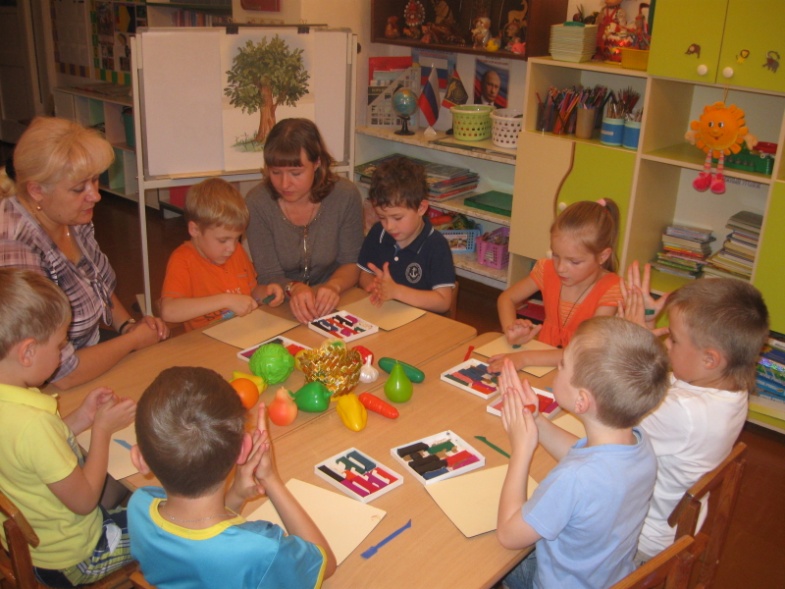 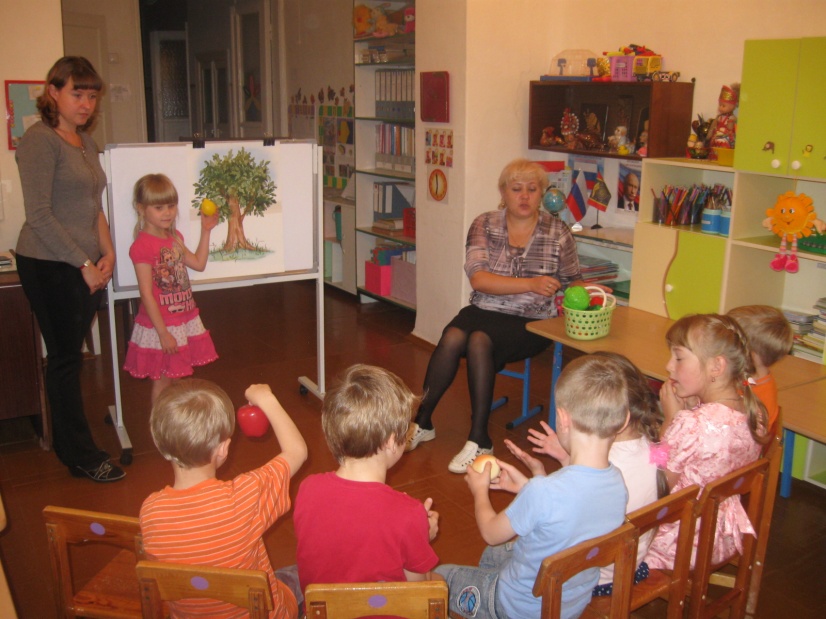 Методическая работа «Поиск  эффективных здоровьесберегающих технологий в ДОУ»
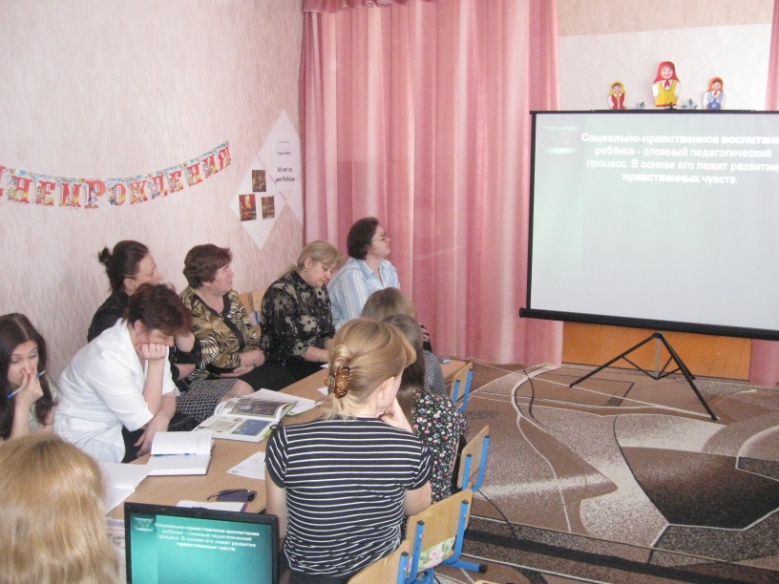 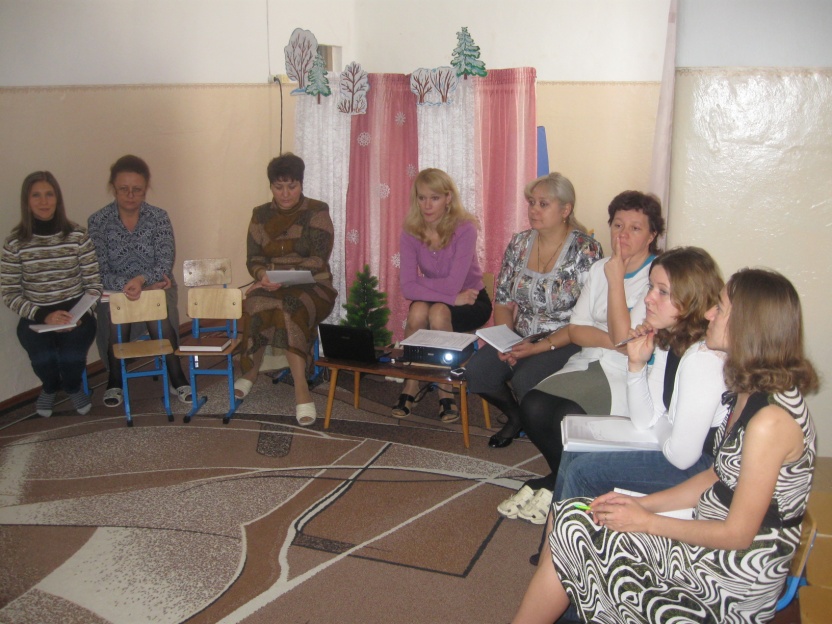 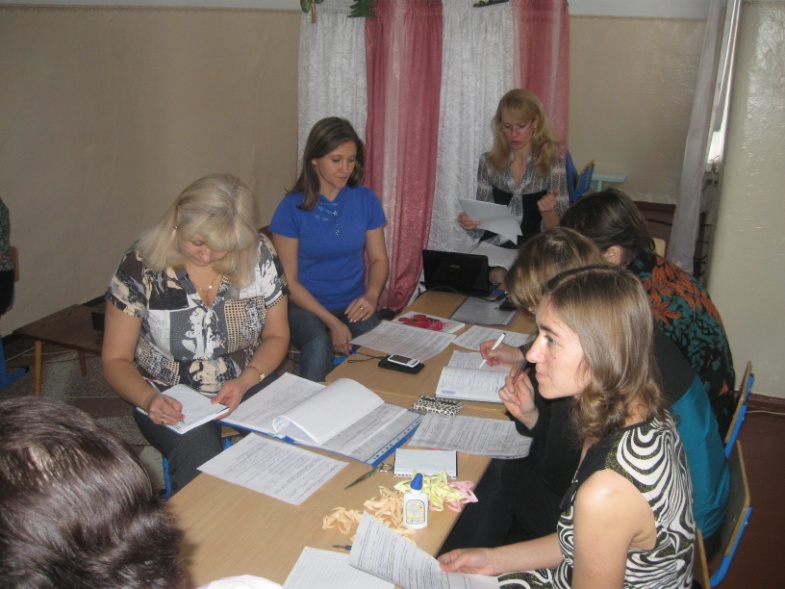 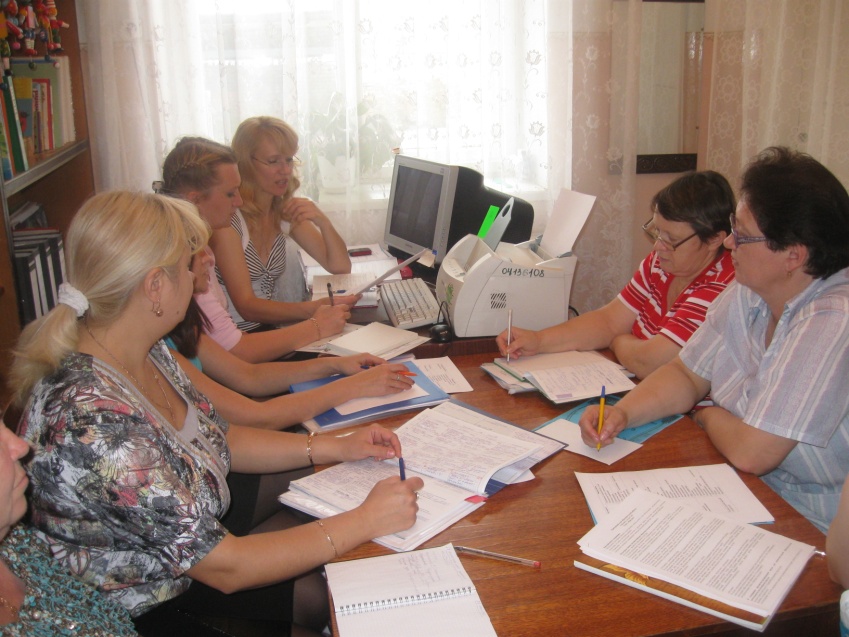 Результативность совместной деятельности всех участников воспитательно-образовательного процесса ДОУБлагодаря  эффективным и здоровьесберегающим технологиям  улучшилось соматическое состояние детей,  улучшилась социализация в обществе, у детей повысился  интерес к процессу обучения, появились навыки самоконтроля. Благодаря совместной деятельности были своевременно скорректированы имеющиеся речевые нарушения ребенка, что в дальнейшем окажет существенное влияние на качество школьного обучения.
ПерспективаВ современном обществе количество детей с ОВЗ, к сожалению, возрастает. Такие дети нуждаются в особом внимании, дополнительных условиях для коррекции недостатков их развития.  Двухлетняя совместная работа нашей творческой группы дала положительную динамику в развитии детей с ОВЗ (ТНР) и мы пришли к выводу, что данная работа может быть продолжена в форме долгосрочного творческого проекта, затрагивающего всех участников воспитательно – образовательного процесса с учетом ФГОС ДО.
«Работать по старому нельзя, поэтому мы начинаем новое дело, которое принесет пользу детям и позволит нам самим работать творчески, делать открытия, а значит – расти в личностном и профессиональном планах».

 Спасибо за внимание!